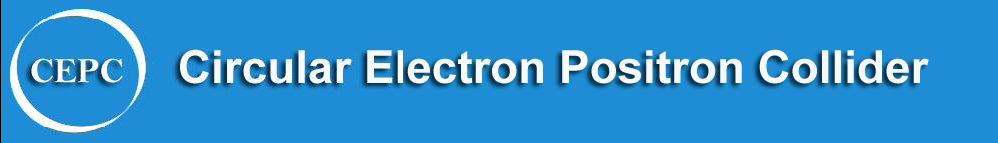 Bunch Lengthening in CEPC for Z  Different Design Parameters
Hongjuan Zheng, Jie Gao, Dou Wang, Na Wang


2017-05-05
Bunch lengthening analysis
Theory used
The bunch lengthening equation is as follows:




Energy spread is:
2
[1] J. Gao, On the single bunch longitudinal collective effects in electron storage rings, Nuclear Instruments and Methods in Physics Research A 491(2002) 1-8.
[2] J. Gao, An empirical equation for bunch lengthening in electron storage ring, Nuclear Instruments and Methods in Physics Research A 432 (1999) 539-543.
parameters for CEPC double ring-Z（wangdou20170503-100km_2mmy）
3
Impedance budget
Na Wang
(201704)
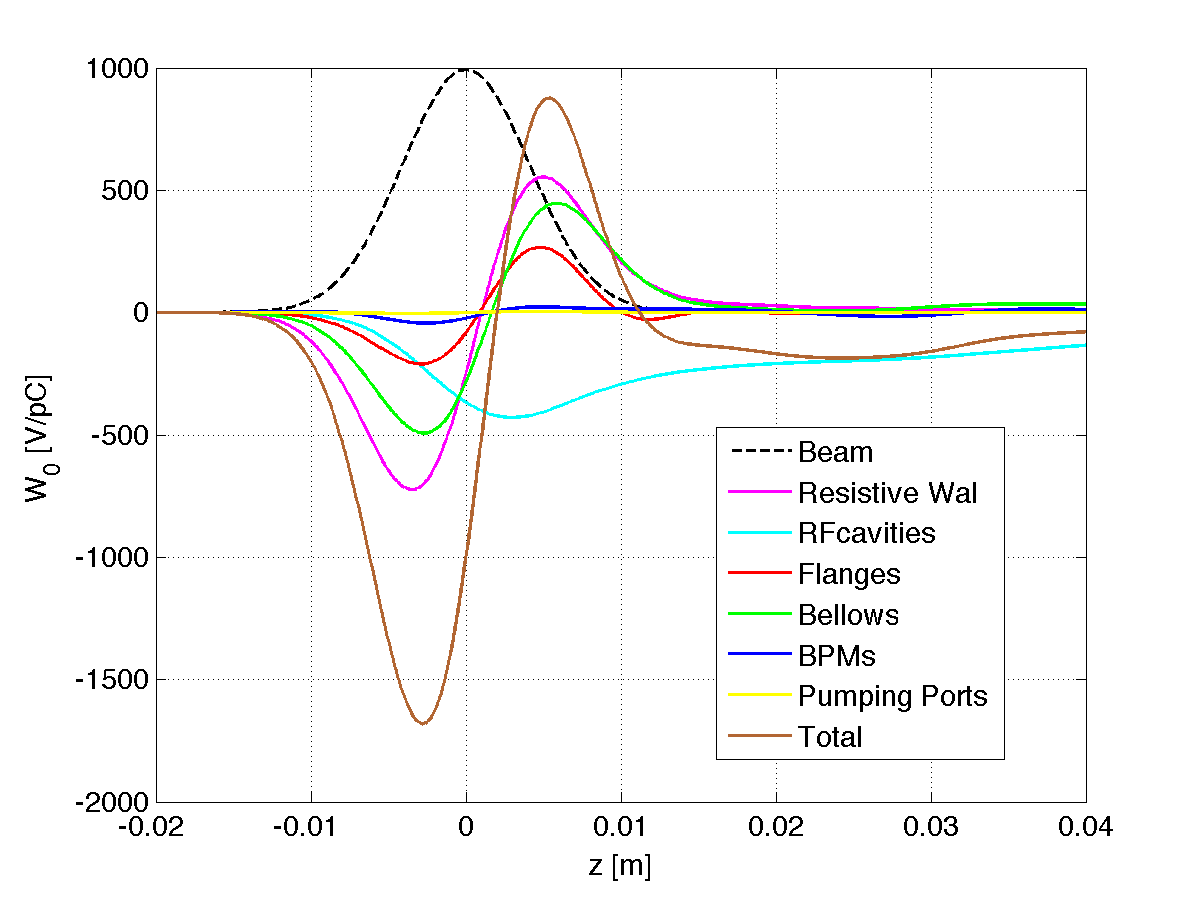 L and R are effective inductance and resistance, determined by fitting the bunch wake potentials.
The impedance is dominated by resistive wall, RF cavities, flanges and bellows.
Lower impedance design for large number items should be considered.
More impedance contributions will be included in future studies.
4
Longitudinal wake at the nominal σz =4.1mm
Bunch lengthening for Z different design
With σ=4.0 mm, bunch current = 0.0041 mA
 bunch lengthening is 49.2%  
 energy spread is 17%
超导腔已经不再是阻抗的主要部分
阻抗壁和波纹管阻抗占主要部分，要减小阻抗可采用微波屏蔽的波纹管
5
Back up
6
Impedance budget - Higgs
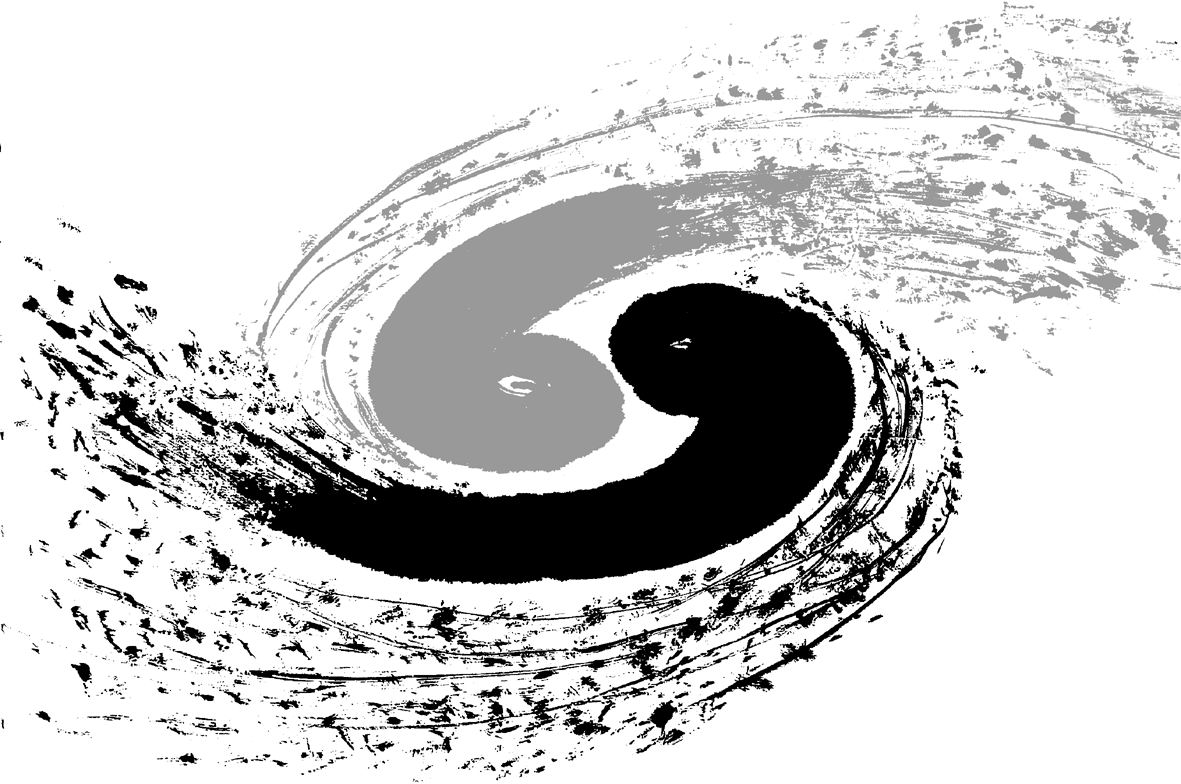 Na Wang
(201704)
L and R are effective inductance and resistance, determined by fitting the bunch wake (σz =2.9mm).
The impedance is dominated by resistive wall, RF cavities, flanges and bellows.
Lower impedance design for large number items should be considered.
7
Bunch lengthening for different design
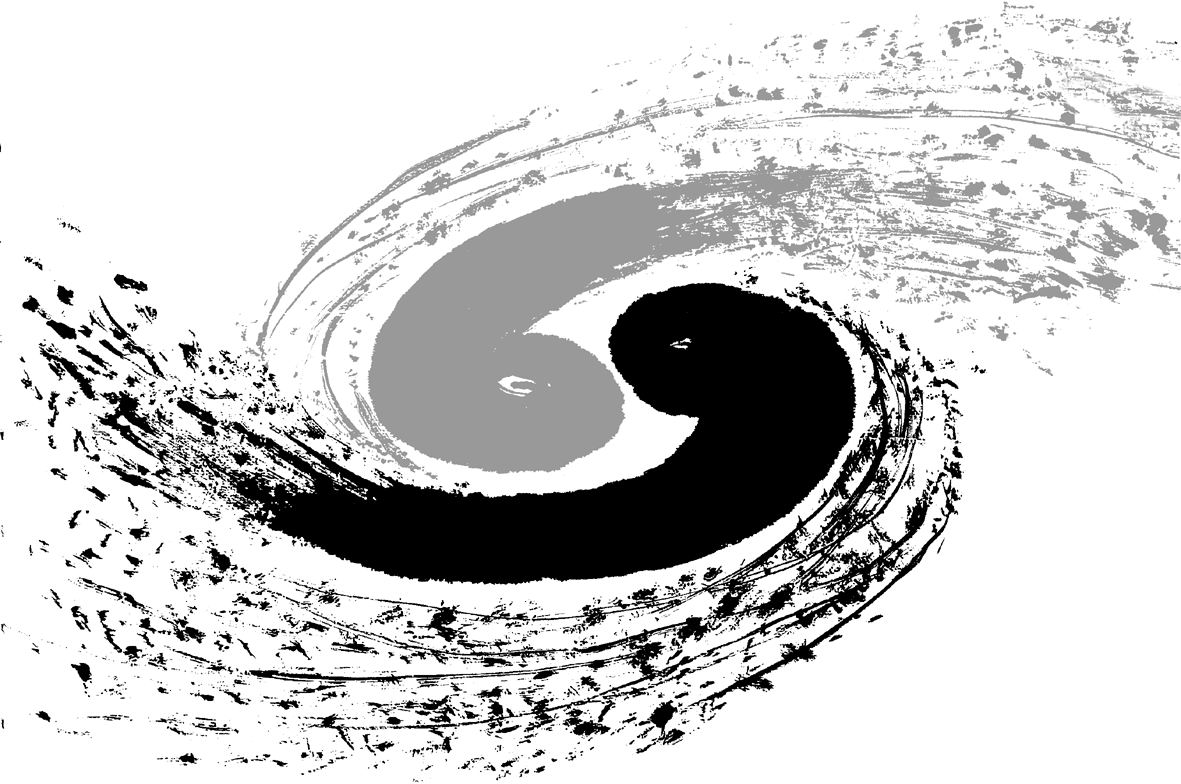 With σ=2.9 mm, bunch current = 0.047 mA
 bunch lengthening is 43.4%  
 energy spread is 13.7%
[1] J. Gao, On the single bunch longitudinal collective effects in electron storage rings, Nuclear Instruments and Methods in Physics Research A 491(2002) 1-8.
[2] J. Gao, An empirical equation for bunch lengthening in electron storage ring, Nuclear Instruments and Methods in Physics Research A 432 (1999) 539-543.
8